WELCOME
21st IQAC Regular Meeting
V.R.SIDDHARTHA ENGINEERING COLLEGE
Wednesday, 30th  Dec. 2020
WELCOME
21th  IQAC meeting, 30th  Dec  2020. V R Siddhartha Engineering College
Agenda
Action taken report on the proposals of 20th  IQAC meeting
        1. NIRF & ATAL Innovation – for better ranking
        2. e – Content development / Lecture capturing system

B) Issues open for discussion
  1) Review of Performance Based Appraisal System (PBAS) 
   2) Alumni  identification for their diplomatic involvement in R&D, Consultancy, etc. 
  3) Any other item with the permission of Chairperson.
Agenda
21th  IQAC meeting, 30th  Dec  2020. V R Siddhartha Engineering College
A) Action Taken Report on resolutions of  20th  IQAC meeting1. NIRF & ATAL Innovation – for better ranking(Dr B. Srinivas Rao & Dr G. Srinivasa Rao)   2. e – Content development & Lecture capturing system
Action Taken Report
21th  IQAC meeting, 30th  Dec  2020. V R Siddhartha Engineering College
A) Action Taken Report on resolutions of  20th  IQAC meeting
NIRF- Identified Parameters for their improvement
21th  IQAC meeting, 30th  Dec  2020. V R Siddhartha Engineering College
NIRF Ranking
A) Action Taken Report on resolutions of  20th  IQAC meeting
Strategies for the improvement of NIRF ranking
Measures initiated for the improvement in NIRF Ranking:  R & D - Publications

Brain storming session on the metrics of NIRF was conducted to the Heads of all depts. by Principal & IQAC coordinator.  
Interactive Sessions on “Significance of Research & Development  in NIRF and selection of Quality Journals” – by Principal & Dr Praveen Naidu. 
    The Interactive Sessions were organized at three levels of faculty, separately
                                                  – Professors,  Associate Professors  &  Asst. Professors 

3.   The other highlights of Interactive Session in addition to the above are ………
            - Expectations of institution from the faculty in view of NIRF
            - Facilities provided to faculty to carryout R&D
NIRF Ranking
21th  IQAC meeting, 30th  Dec  2020. V R Siddhartha Engineering College
Strategies for the improvement of NIRF ranking
Measures initiated for the improvement in NIRF Ranking:  R & D - Publications
Last 5 years Publications
NIRF Ranking
21th  IQAC meeting, 30th  Dec  2020. V R Siddhartha Engineering College
A) Action Taken Report on resolutions of  20th  IQAC meeting
Strategies for the improvement of NIRF ranking
Measures initiated for the improvement in NIRF Ranking:  Patents 
Institution has been encouraging the faculty to file the patents by providing the financial support.
Guest talks, seminars and FDPs are organizing to inculcate the knowledge about the Patents.
The faculty has trained by IIC – MHRD on “Intellectual Property Rights & Technology Transfer” under Innovative Ambassadors trainings.
Included “Research methodology and IPR” as course in the curriculum to create awareness on IPRs & innovations.
NIRF Ranking
21th  IQAC meeting, 30th  Dec  2020. V R Siddhartha Engineering College
A) Action Taken Report on resolutions of  20th  IQAC meeting
Strategies for the improvement of NIRF ranking
Measures initiated for the improvement in NIRF Ranking: Patents
NIRF Ranking
21th  IQAC meeting, 30th  Dec  2020. V R Siddhartha Engineering College
A) Action Taken Report on resolutions of  20th  IQAC meeting
Strategies for the improvement of NIRF ranking
Measures initiated for the improvement in NIRF Ranking: Perception 

A committee is constituted with the following senior faculty by the Principal to take up activities for the enhancement of  perception of the institution.
Dr M Padmaja, Dept of EIE
Dr CSS Anupama, Dept of ECE                                                                                                             
As a beginning initiative, a Newsletter was designed including the following achievements and circulated to all stakeholders (Industries, Employers, Alumni, Professional societies,  Prominent personalities in the country, Parents, others.
NIRF Ranking
21th  IQAC meeting, 30th  Dec  2020. V R Siddhartha Engineering College
A) Action Taken Report on resolutions of  20th  IQAC meeting
Strategies for the improvement of NIRF ranking
Measures initiated for the improvement in NIRF Ranking:  Perception 

Rankings / Achievements / Recognitions of the Institute & Departments
Major achievements of students including high end placements
Continuous up-gradation of Curriculum to meets the current trends in Industry & Society  
Modernization of Laboratories,  Collaborative Lab,  Centres of Excellence 
Up-gradation of Infrastructure / New facilities 
Maintenance of Eco friendly campus
NIRF Ranking
21th  IQAC meeting, 30th  Dec  2020. V R Siddhartha Engineering College
A) Action Taken Report on resolutions of  20th  IQAC meeting
Strategies for the improvement of NIRF ranking
Measures initiated for the improvement in NIRF Ranking: Perception
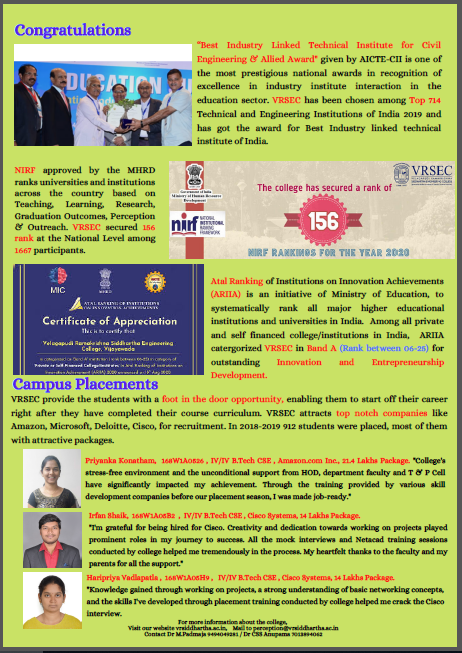 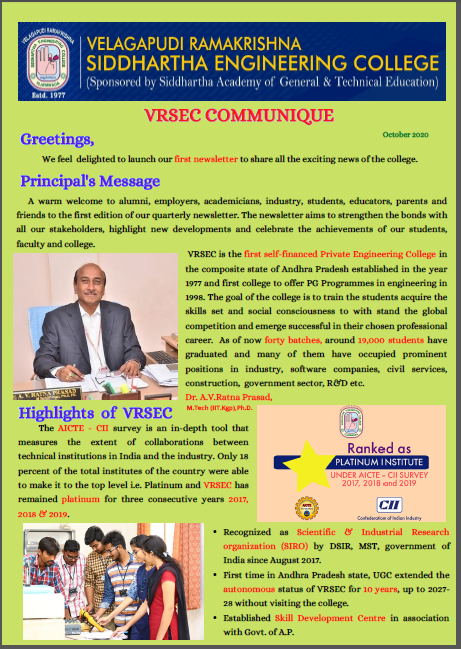 NIRF Ranking
21th  IQAC meeting, 30th  Dec  2020. V R Siddhartha Engineering College
A) Action Taken Report on resolutions of  20th  IQAC meeting
ATAL Ranking of Institutions on Innovations Achievements (ARIIA)
“Band A” - Rank between 6-25 in the category of Private / self- financed Institutes
The metrics for above ranking are …..
Innovations, 
Start-ups and
Entrepreneurship.
Further it also depends on ……
Establishment of incubation centres, 
Partnership with outside Industries, 
Income generation from incubation centres, 
Commercialization of start-ups
21th  IQAC meeting, 30th  Dec  2020. V R Siddhartha Engineering College
ATAL Innovations Ranking
A) Action Taken Report on resolutions of  20th  IQAC meeting
ATAL Ranking of Institutions on Innovations Achievements (ARIIA)
‘Innovation  Transformation / new idea / new product / new method’
               It will not happen with conventional mind set and instantly
Therefore it is felt that the primary responsibility of the Institute is ….
Changing the attitude & mind set of the faculty & students.

Make them ready by inculcating the knowledge, skills and interest by         persistent teachings.

For which Institute Innovation Cell (IIC) was established and many programmes are being organised on regular basis

Dr G Srinivasa Rao & team is working to realise the above objectives
21th  IQAC meeting, 30th  Dec  2020. V R Siddhartha Engineering College
ATAL Innovations Ranking
A) Action Taken Report on resolutions of  20th  IQAC meeting
ATAL Innovations–Activities organised through IIC from the date of 20th IQAC meeting
21th  IQAC meeting, 30th  Dec  2020. V R Siddhartha Engineering College
ATAL Innovations Ranking
A) Action Taken Report on resolutions of  20th  IQAC meeting
ATAL Innovations–Activities organised through IIC from the date of 20th IQAC meeting
21th  IQAC meeting, 30th  Dec  2020. V R Siddhartha Engineering College
ATAL Innovations Ranking
e-Content development – Recording/Lecturing capturing facility
Current Status:
Room number – 123 of CSE department which has enough space and suitable acoustics has been identified for establishment of the facility.
Currently proposals are invited from external companies regarding internal decoration, procurement of infrastructure and integration of the resources. Budget provisions are currently under review.
Faculty are being motivated to prepare e-Content for their respective subjects and save their recordings so that they can be uploaded once the channel goes public.
Also for easier management of these videos, it is suggested to create a youtube channel for every department such as CSE VRSEC, IT VRSEC as it becomes easier for the students to browse the required content easily.
As of now, we have the following software's available for the faculty to create the lecture videos:
Screen recording software
Zoom Meeting platform
WACOM One by CTL-672/K0-CX Medium 8.5 x 5.3-inch Graphic Tablet 
Video editing software
It is proposed to constitute a committee involving both teaching and non-teaching faculty of CSE & IT departments to implement the objectives discussed in the previous IQAC meeting.
As a trail run, one of the faculty member of CSE have created a youtube channel. The link for this channel is:
https://www.youtube.com/channel/UCqQ6FQ62fpld40Jp9BFHtDg
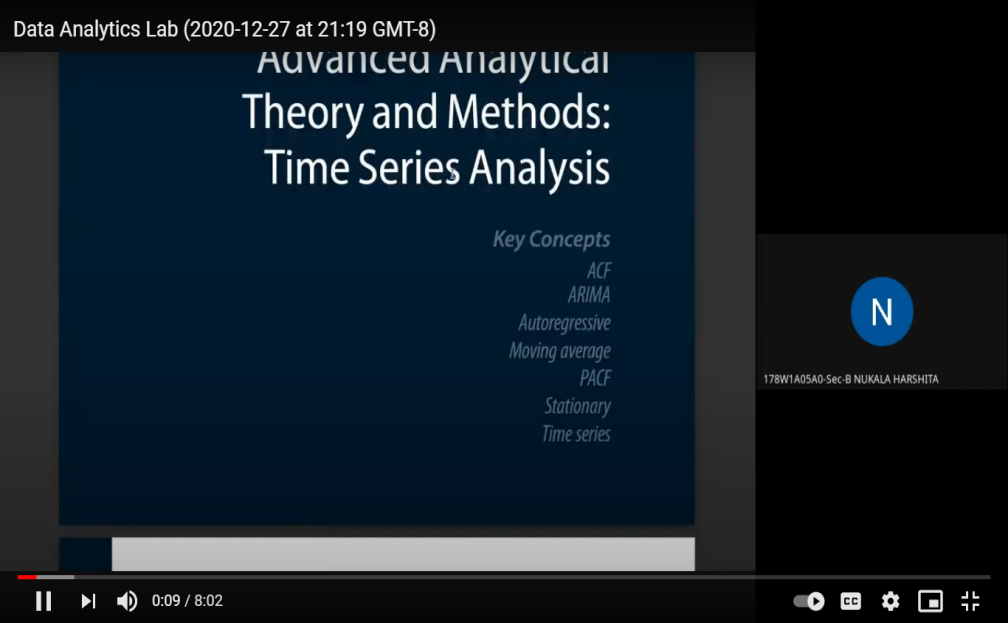 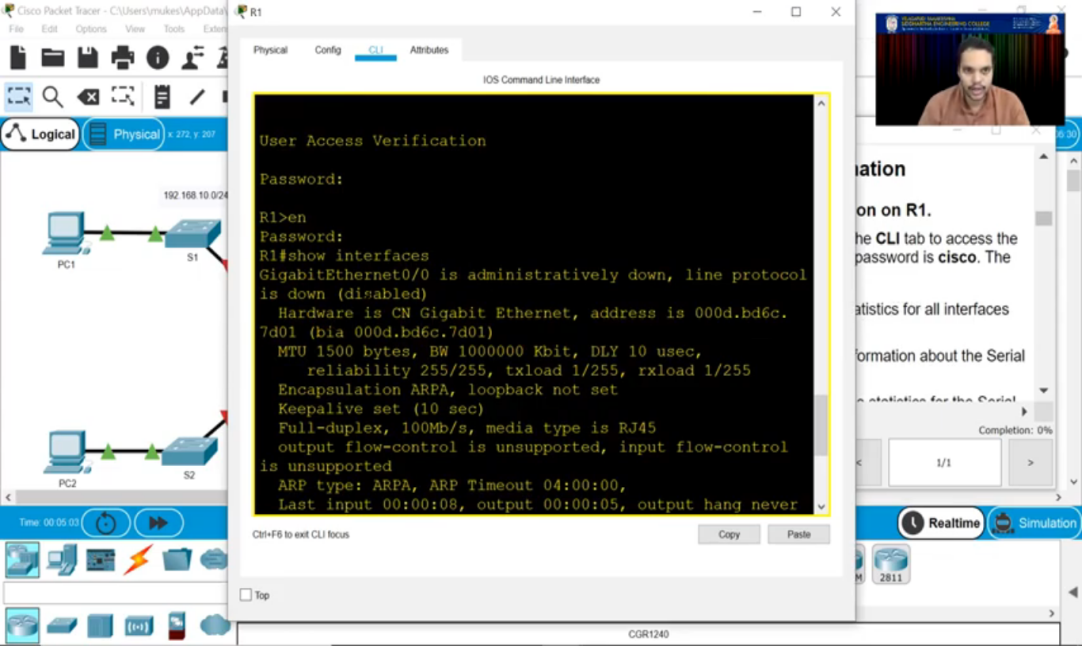 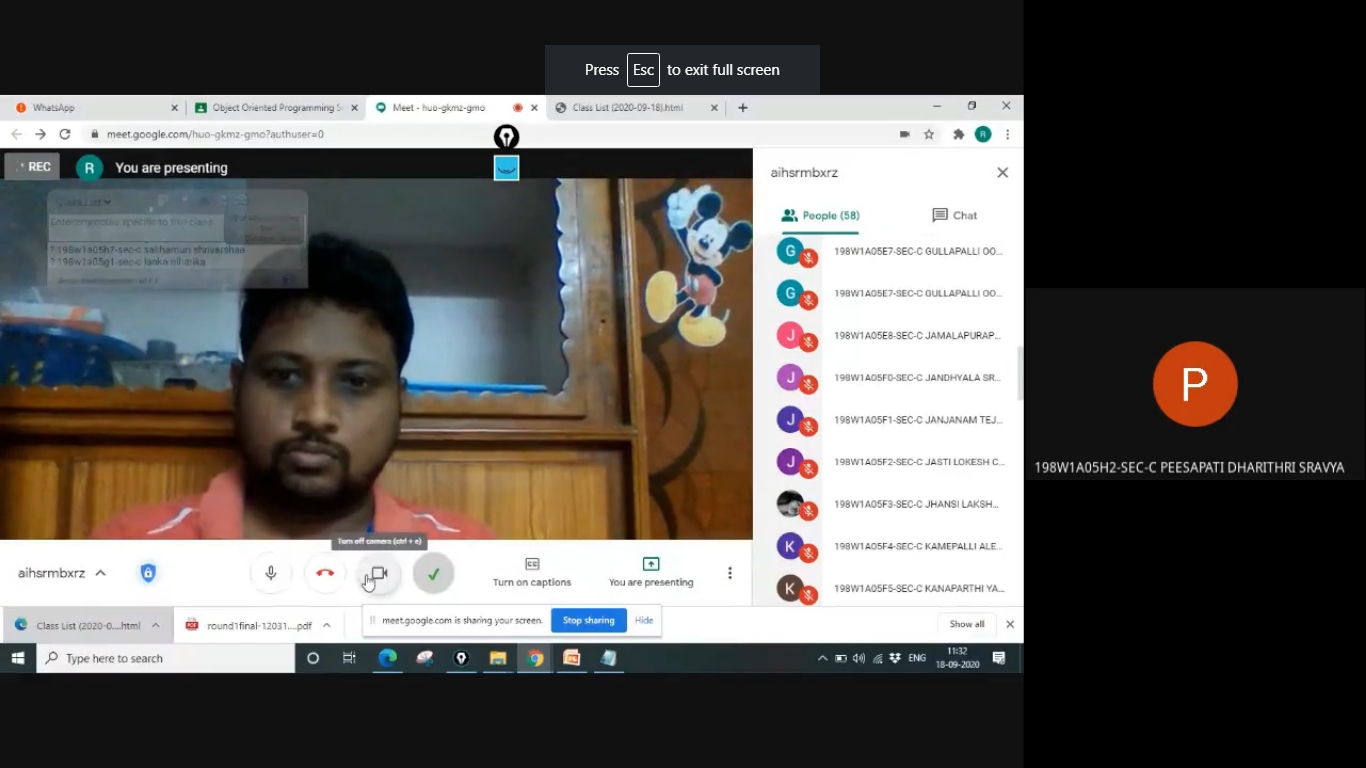 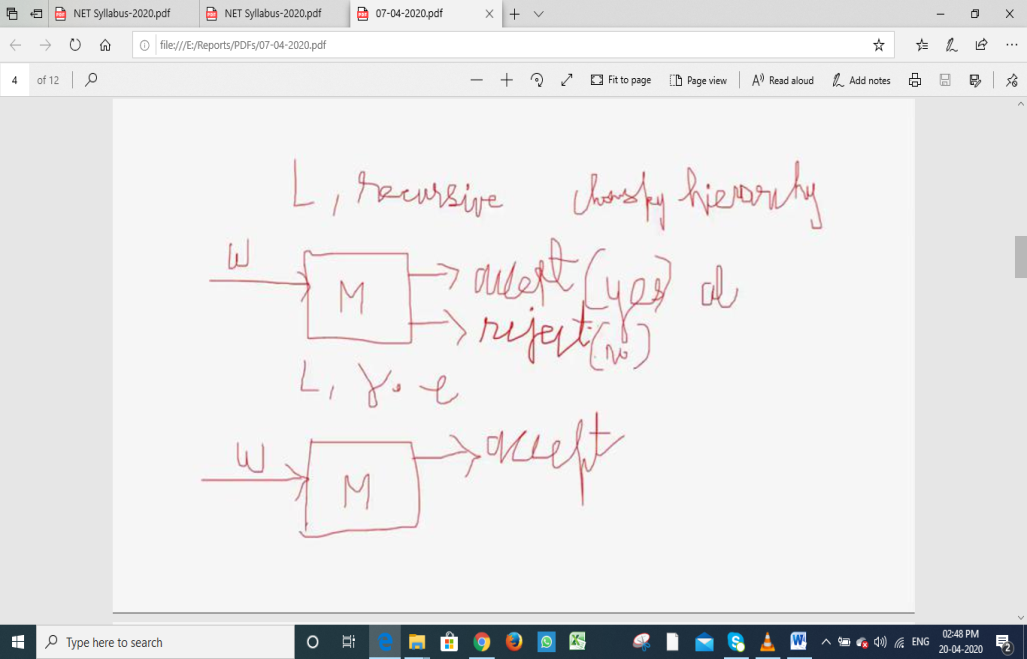 B) Issues open for discussion
1) Review of Performance Based Appraisal System (PBAS) 
   2) Alumni  identification for their diplomatic involvement in R&D, Consultancy, etc. 
   3) Any other item with the permission of Chairperson.
Issues open for Discussion
21th  IQAC meeting, 30th  Dec  2020. V R Siddhartha Engineering College
1) Review of Performance Based Appraisal System (PBAS)
About  VRSEC-PBAS
Designed to assist both employer and employees in planning, managing, evaluating and realizing 
      performance & improvement in organization with an aim of achieving organizational goals. 
It is implemented since 2013-14 academic year, which is much a head of implementation by NBA
Objectives of the Practice 
To identify & distinguish the merit and its encouragement
To measure the performance of employees and help them to improve their potential.
To enhance faculty academic qualifications, knowledge & skills thus to provide quality of teaching. 
To enhance the quality of student projects, model developments and Innovations.
For better Industrial and sponsored research projects and quality publications.
Participation and organisation of Conferences / STTP / FDP / Seminars / Workshops. 
Participation in Co-curricular, Extra-curricular and administrative activities.
21th  IQAC meeting, 30th  Dec  2020. V R Siddhartha Engineering College
PBAS
1) Review of Performance Based Appraisal System (PBAS)
Existing Structure of  VRSEC-PBAS
21th  IQAC meeting, 30th  Dec  2020. V R Siddhartha Engineering College
PBAS
Existing Structure of  VRSEC-PBAS
21th  IQAC meeting, 30th  Dec  2020. V R Siddhartha Engineering College
PBAS
1) Review of Performance Based Appraisal System (PBAS)
Existing Structure of  VRSEC-PBAS
21th  IQAC meeting, 30th  Dec  2020. V R Siddhartha Engineering College
PBAS
1) Review of Performance Based Appraisal System (PBAS)
Existing Structure of  VRSEC-PBAS
21th  IQAC meeting, 30th  Dec  2020. V R Siddhartha Engineering College
PBAS
1) Review of Performance Based Appraisal System (PBAS)
Existing Structure of  VRSEC-PBAS
21th  IQAC meeting, 30th  Dec  2020. V R Siddhartha Engineering College
PBAS
1) Review of Performance Based Appraisal System (PBAS)
Changes in PBAS to meet the current requirements
IQAC is proposed to make some changes in PBAS according to the metrics of National quality certifying agencies, by the directions of Principal.
It is proposed to remove / reduce the marks of the below metrics from ‘minimum marks requirement in R & D’. But they are considered for ‘overall minimum marks requirement’.
Reviewer of journal Paper
Sponsored research Projects – submitted but awaiting sanction
Joint Collaborative Projects - submitted but awaiting sanction
Chairing sessions on invitation
Invited speaker on invitation
Keynote Speaker
21th  IQAC meeting, 30th  Dec  2020. V R Siddhartha Engineering College
PBAS
Changes in PBAS to meet the current requirements
Every faculty should involve in at least three of the following, in every academic year
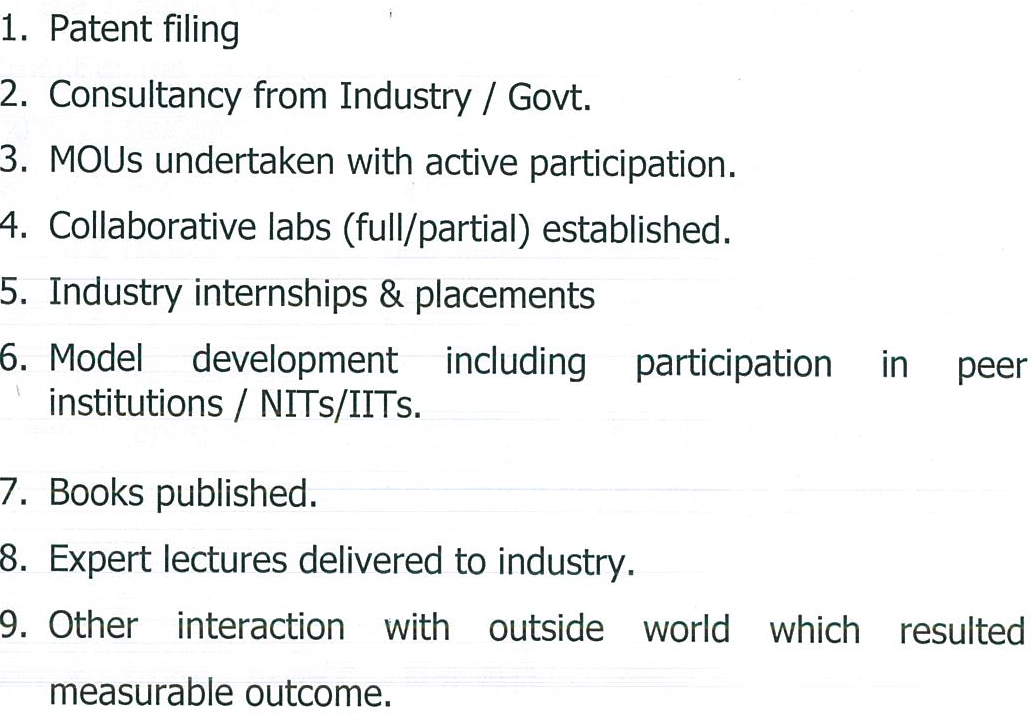 21th  IQAC meeting, 30th  Dec  2020. V R Siddhartha Engineering College
PBAS
B) Issues open for discussion
2) Alumni  identification for their diplomatic involvement  in R&D / Consultancy / Placements / Internships …..
The Institute is searching every corner for resources to enhance the quality and participate in today’s competitive world.

The biggest asset of the Institution is Alumni 

VRSEC – Alumni cell is in operation, Dr N Ravi Kumar is looking after it.
    But the idea behind the agenda item is further how best their services can be utilized.   

It is decided to identify the alumni and make use of them for the progress of Institution.
21th  IQAC meeting, 30th  Dec  2020. V R Siddhartha Engineering College
Alumni identification & their diplomatic involvement
2) Alumni  identification for their diplomatic involvement  in R&D / Consultancy / Internships / Placements ….
Some of the Prominent Alumni
21th  IQAC meeting, 30th  Dec  2020. V R Siddhartha Engineering College
Alumni identification & their diplomatic involvement
2) Alumni  identification for their diplomatic involvement  in R&D / Consultancy / Internships / Placements ….
Some of the Prominent Alumni
21th  IQAC meeting, 30th  Dec  2020. V R Siddhartha Engineering College
Alumni identification & their diplomatic involvement
2) Alumni  identification for their diplomatic involvement  in R&D / Consultancy / Internships / Placements ….
Some of the Prominent Alumni
21th  IQAC meeting, 30th  Dec  2020. V R Siddhartha Engineering College
Alumni identification & their diplomatic involvement
2) Alumni  identification for their diplomatic involvement in R&D / Consultancy / Internships / Placements ….
Some Alumni Contributions
PLACEMENTS 
Sri K.R.K.Raju, Chief Project Manager - Rail Vikas Nigam Limited - 9
Sri V. Visweswara Rao -  Contech Syndicate Private Limited – 14
Sri Koya Srinivasa Rao -  Amerigo Structural Engineers Private Limited - 15
Sri K.Sambasiva Rao - R.N. Constructions - 5
Sri Sajja Kishore babu-Power Mech Projects Limited - 30 (ME&CE) 

Sri Koya Srinivasa Rao - donated Rs.5 Lakhs for conducting endowment lectures
21th  IQAC meeting, 30th  Dec  2020. V R Siddhartha Engineering College
Alumni identification & their diplomatic involvement
2) Alumni  identification for their diplomatic involvement  in R&D / Consultancy / Internships / Placements ….
Some Alumni Contributions
R & D PROJECTS / CONSULTANCY / INTERNSHIPS
R & D Projects – 5 Lakhs - Received & completed through Sri KRK Raju, RVNL 
R & D Projects – 4 Lakhs - Received & completed through Sri KRK Raju, RVNL  
R & D Projects – 20 Lakhs - In the process of getting through Sri KRK Raju, RVNL
Consultancy – 4 Lakhs – Sri V.Visweswara Rao, Contec Syndicate Pvt Ltd 
Consultancy – 1 Lakh – Sri Nagabhushanam - Nagabhushanam  Company & Co. 
Internships – 35 - Sri M.Subba Rao,Badri Builders; Sri A. Siva Rama Krishna, Vijaya Raja Rajeswari     Constructions; Sri Sajja Kishore Babu, Power Mech Infra Ltd., Koya Srinivas, Amerigo, Bangalore
21th  IQAC meeting, 30th  Dec  2020. V R Siddhartha Engineering College
Alumni identification & their diplomatic involvement
2) Alumni  identification for their diplomatic involvement  in R&D / Consultancy / Internships / Placements ….
Mechanism of Identifying potential alumni
Strengthening of existing alumni cell at institute level with a coordinator and Principal as chairman.
Strengthening of existing alumni cell at department level with a coordinator and HOD    as chairperson.
 Defining Responsibilities                                                                                                                                             - Batch wise collection & maintenance of data bank with all necessary details.                                                                                                                                                            - Monthly schedule of various activities to be organized at department level and institute level utilizing their services.                                                                                    - Periodic communication of Institute information                                                                                  - Setting monthly / Yearly targets at department level and institute level.
21th  IQAC meeting, 30th  Dec  2020. V R Siddhartha Engineering College
Alumni identification & their diplomatic involvement
2) Alumni  identification for their diplomatic involvement  in R&D / Consultancy / Internships / Placements ….
Identification of potential alumni-Mechanism
Identification and segregation of alumni as per the institute requirement
 
Interaction with available identified alumni by inviting them at various occasions of the Institute / by other ways 

Periodical communication of college information / achievements to maintain cordial relations

Submitting monthly dept. level progress to Institute level Alumni Cell & Principal.
21th  IQAC meeting, 30th  Dec  2020. V R Siddhartha Engineering College
Alumni identification & their diplomatic involvement
Any other item with the permission of  Chairman
Any other item
21th  IQAC meeting, 30th  Dec  2020. V R Siddhartha Engineering College
21th  IQAC meeting, 30th  Dec  2020. V R Siddhartha Engineering College
21th  IQAC meeting, 30th  Dec  2020. V R Siddhartha Engineering College
16th  IQAC meeting, , 15th  June 2019. V R Siddhartha Engineering College